Servicio público de empleo - Polonia
NADIE SE QUEDA ATRÁS 

Práctica sobre actualización y mejora de las competencias dirigidas a personas refugiadas de Ucrania 
Lecciones y desafíos




Conferencia de alto nivel 
Año Europeo de las Competencias y de las Políticas Activas de Empleo

Barcelona 
19-20 de octubre de 2022
Efectividad del apoyo debido a los tres factores:
Condiciones objetivas
Baja tasa de desempleo en Polonia (2,8 % - Eurostat)
Gran número de vacantes
Alta demanda laboral: los empleadores necesitan empleados
Gran diáspora ucraniana
Apertura de las empresas y de la sociedad polaca
Proximidad cultural, incluida la similitud lingüística
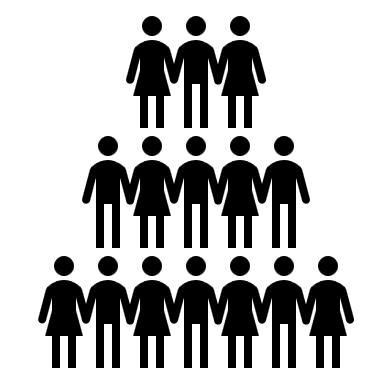 Desafíos
¡Juntos llegamos a más!
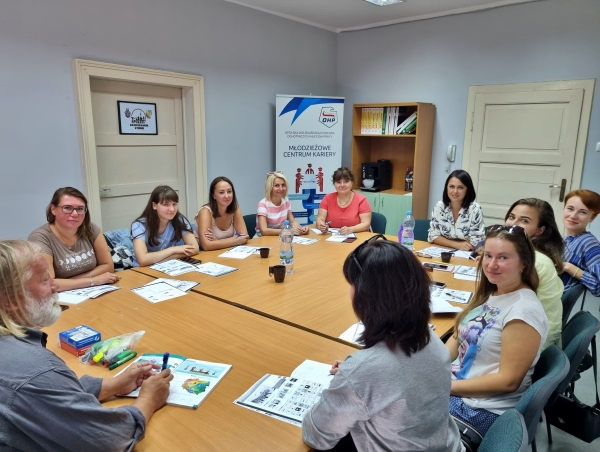 Igualdad del mercado de trabajo
Proyecto del cuerpo de trabajo voluntario en Opole
Gracias por su atención 



Departamento del mercado laboral
Ministerio de Familia y Política Social, Polonia